Kimyo
11-sinf
Mavzu:
Suyuqlanma va suvli eritmalar elektrolizi reaksiya tenglamalarini tuzish bo‘yicha mashqlar bajarish.
Elektroliz
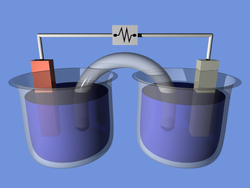 1. KCl eritmasi va suyuqlanmasini elektrolizi reaksiya tenglamasini yozing va  tenglashtiring.
Elektroliz
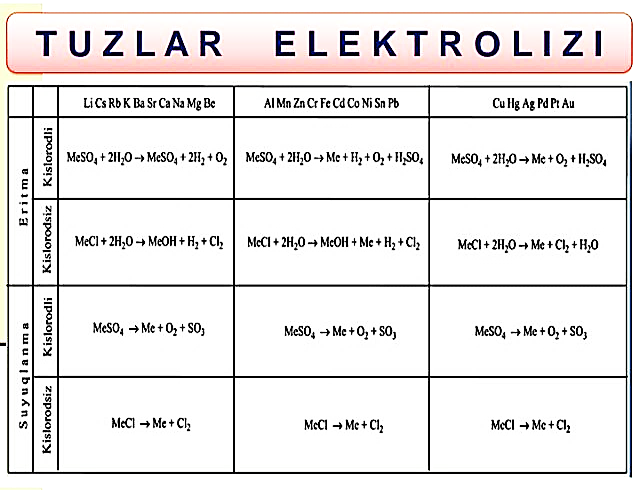 Elektr toki manbaining ishlashi natijasida elektronlar anoddan katodga uzatiladi, shu sababli anodda elektronlar yetishmay qoladi, katodda esa ko'payib ketadi.
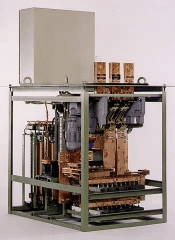 Elektroliz
Aktiv metall va kislorodsiz kislota qoldig‘idan tashkil topgan tuzlar eritmasi elektroliz qilinganda, katodda vodorod, anodda metallmas ajralib chiqadi va eritmada ishqor hosil bo‘ladi:
2KCl +2H 2 O= H 2 +Cl2+ 2KOH
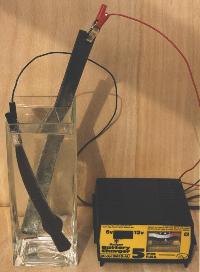 Suyuqlanma elektrolizi
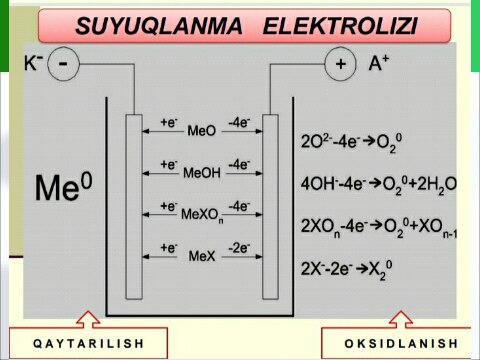 Elektroliz
elektroliz
katod
KCl                  K+Cl2
anod
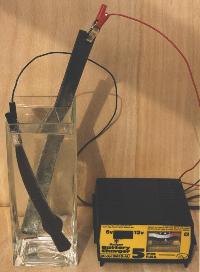 Elektroliz
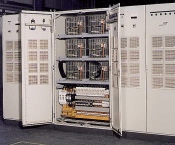 2. Quyidagi moddalarni eritmalarini elektroliz reaksiya tenglamalarini yozing  va  tenglashtiring.  
Al2(SO4)3, Na3PO4.
Elektroliz
3. O‘rtacha aktiv metall va kislorodli kislota qoldig‘idan tashkil topgan tuzlar eritmasi elektroliz qilinganda, katodda metall va vodorod, anodda esa kislorod ajralib chiqadi hamda kislota hosil bo‘ladi:                 
                                 katod                 anod
Al2(SO4)3 + 4H2O=2Al +H 2 + 2O 2   +3 H 2 SO4
.
Elektroliz
Aktiv metall va kislorodli kislota qoldig‘idan tashkil topgan tuzlar eritmasi elektroliz qilinganda, katodda vodorod, anodda kislorod ajralib chiqadi. Ya’ni faqat suv elektrolizga uchraydi.
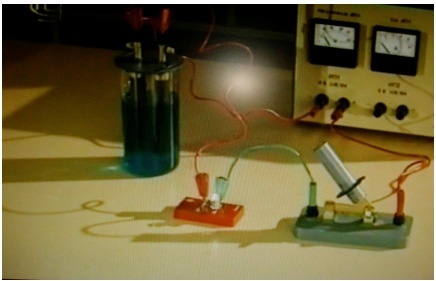 Na3PO4+2H2O=2H 2 +O2+Na3PO4
Elektroliz
2.Quyidagi moddalarni suyuqlanmalarini elektroliz reaksiya tenglamalarini yozing va tenglashtiring.  
Li2CO3, Ca(NO3) 2,
AlBr3
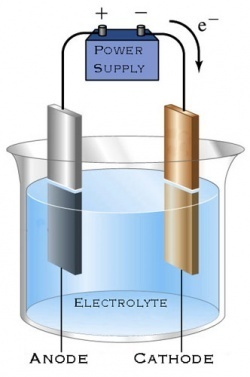 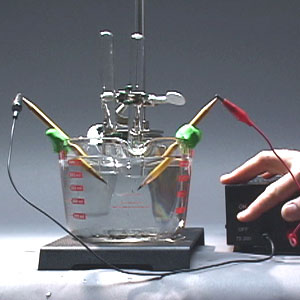 Elektroliz
Li2CO3          2Li+CO 2 +O 2



Ca(NO3) 2         Ca+2NO 2 +O2

                                 
 2AlBr3           2Al+ 3Br 2
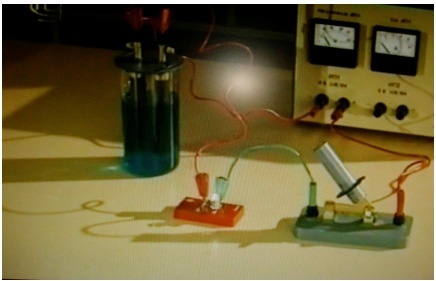 Suyuqlanma elektrolizi
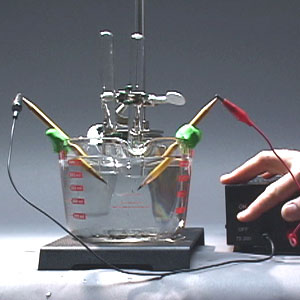 3.BaCl 2 eritmasi elektrolizidan hosil bo‘lgan eritma CuSO 4 eritmasi elektrolizidan  hosil bo‘lgan eritma bilan aralashtirildi. Ushbu jarayondagi barcha  reaksiya  tenglamalarini  yozing.
Suyuqlanma elektrolizi
Aktiv metall va kislorodsiz kislota qoldig‘idan tashkil topgan tuzlar eritmasi elektroliz qilinganda, katodda vodorod, anodda metallmas ajralib chiqadi va eritmada ishqor hosil bo‘ladi:

2BaCl 2 +2H 2 O= H 2 +Cl 2+ 2Ba(OH) 2
.
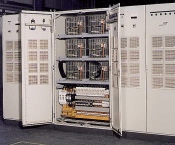 Suyuqlanma elektrolizi
Passiv metall va kislorodli kislota qoldig‘idan tashkil topgan tuzlar eritmasi elektroliz qilinganda, katodda metall, anodda esa kislorod ajralib chiqadi hamda  kislota  hosil  bo‘ladi:
2CuSO 4+ 2H 2O=2Cu + O2 + 2H2SO4
elektroliz
Ba(OH) 2+H2SO4 =BaSO4+2H2O
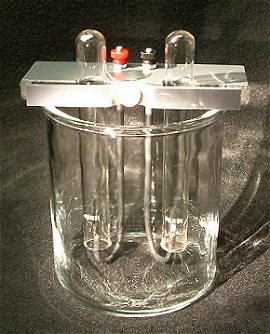 Mustaqil bajarish uchun topshiriq
Darslikning 139-141-sahifalarini o‘qib o‘rganing.
Quyidagi moddalarni suyuqlanmalarini elektroliz reaksiya tenglamalarini yozing va tenglashtiring.  
 HI, BaO, CuSO4
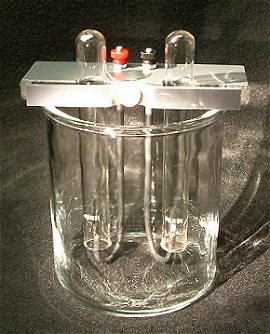